Federal Asset Forfeiture: Overview, Defense Strategies, & Current Topics
Will Terpening
Terpening Law PLLC 
(980) 265-1700
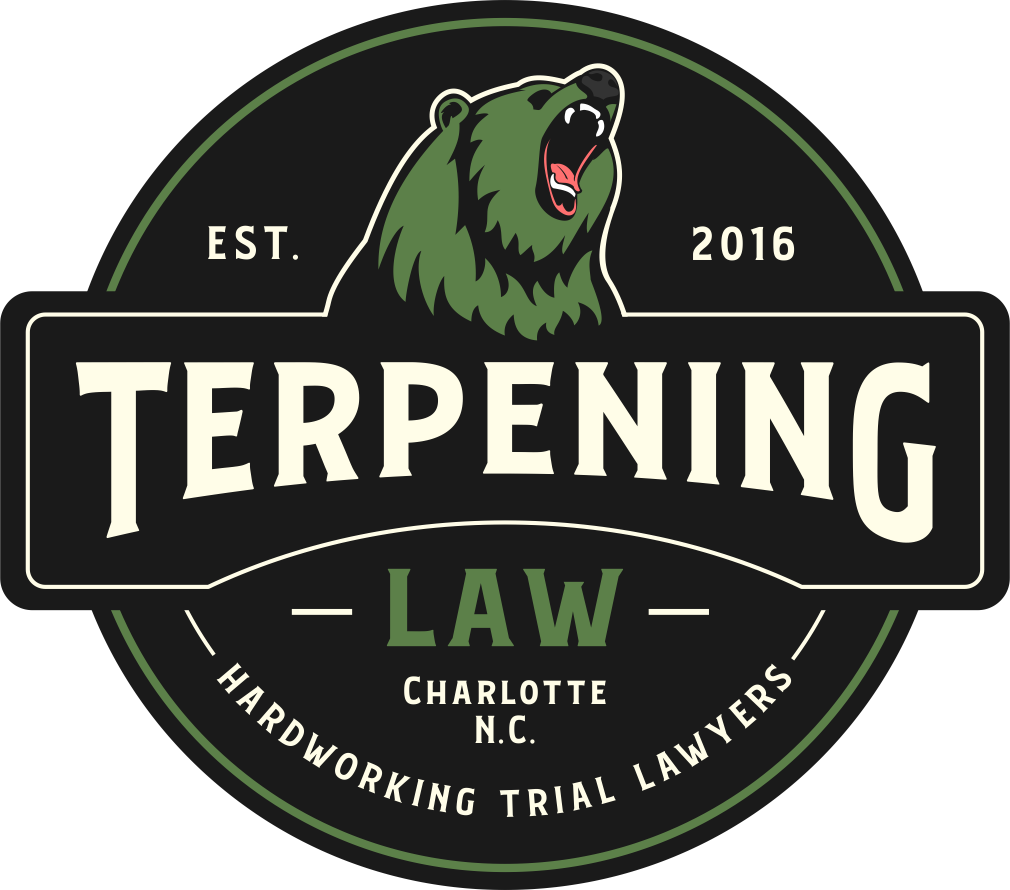 Outline
Overview of federal forfeiture and its varieties.
Discuss some nuts and bolts of how forfeiture works.
Look at some tools and strategies for defense lawyers.
Consider some criticisms of asset forfeiture.
Consider some interesting asset forfeiture court cases.
General Observations
Even the most experienced criminal defense lawyers can regard asset forfeiture as an afterthought.
Focus on property/ money ostensibly less important than guilt/innocence and length of incarceration.
Asset forfeiture rules can seem hyper-technical and complicated.
Feels foreign to criminal defense lawyers because process has a more civil litigation feel.
Asset forfeiture process tends to flow by somewhat automatically if defense doesn’t disrupt it.
General Observations
But asset forfeiture is very important!
Not just about automatically forfeiting some guns and cash at the end of the case.
If you’re not paying attention to asset forfeiture, you’re not providing complete protection to your client and you’re missing out on some important tools that can be used in your overall defense strategy.
General Observations
Working knowledge of asset forfeiture yields powerful tools to defense:
Free up funds for attorney fees or your client’s living expenses during criminal process.
Protect against government over-reaching for assets that lack sufficient nexus to crime.
Protect rights of innocent owners and third parties.
Use forfeiture process to get additional information to defend criminal case.
Understanding asset forfeiture allows you to participate meaningfully in the debate about the fairness and constitutionality of the current asset forfeiture system.
Common Forfeiture Types
Nonjudicial
Summary forfeiture.
Administrative forfeiture.
Judicial
Criminal
Civil in rem.
Nonjudicial Forfeiture
Summary Forfeiture
Administrative Forfeiture
Contraband per se.
No formal legal process.
E.g., controlled substances.
Notice served on interested parties.
Notice published.
No claim = forfeit.
Claim = stop admin. proceeding and go to judicial action.
File claim with agency publishing notice. 
Guidance at 18 U.S.C. § 983 and https://www.forfeiture.gov/FilingClaim.htm.
Judicial Forfeiture Comparisons
Criminal
Civil in rem
In personam
Filed with criminal charges against defendant, not the property.
Usually part of indictment or information.
No forfeiture if defendant not convicted of offense.
In rem
Filed against the property, not the person.
Litigated in a separate action.
Forfeiture even if the defendant is not convicted.
Lower burden of proof because it’s a civil action.
Civil litigation tools available to defense!
Judicial Forfeiture Comparisons
Criminal
Civil in rem
Federal Rules of Criminal Procedure govern.
Con (for gvt.): Government gets control of the property later in the proceeding.
But see 21 U.S.C. § 853(e) restraining order.
Pro (for gvt.): Availability of “substitute assets,” not just the specific target assets.
Federal rules of Civil Procedure + Rule G of the Supplemental Rules for Admiralty or Maritime Claims and Asset Forfeiture Actions +18 U.S.C. §§ 981, 983 govern.
Behaves like civil litigation, because it is.
Pro (gvt.): Government gets immediate control of property.
Con (gvt.): No substitute assets.
Criminal Forfeiture Process
What we most commonly see as federal criminal defense lawyers.
Part of indictment and criminal case.
Easy to underemphasize in context of dealing with criminal liability.
Substitute asset option not available in civil forfeiture.
Puts all assets of defendant at risk, including untainted assets unrelated to the crime.
Substitute Assets – 18 U.S.C. § 1963(m)
(m) If any of the property described in subsection (a), as a result of any act or omission of the defendant—
(1) cannot be located upon the exercise of due diligence;
(2) has been transferred or sold to, or deposited with, a third party;
(3) has been placed beyond the jurisdiction of the court;
(4) has been substantially diminished in value; or
(5) has been commingled with other property which cannot be divided without difficulty;
the court shall order the forfeiture of any other property of the defendant up to the value of any property described in paragraphs (1) through (5).
Criminal Forfeiture Procedure – Fed. R. Crim. P. 32.2
Criminal Forfeiture Procedure – Fed. R. Crim. P. 32.2
Criminal Forfeiture Procedure – Fed. R. Crim. P. 32.2
Criminal Jury Trials:Fed. R. Crim. P. 32.2(b)(5)
Retaining the Jury. In any case tried before a jury, if the indictment or information states that the government is seeking forfeiture, the court must determine before the jury begins deliberating whether either party requests that the jury be retained to determine the forfeitability of specific property if it returns a guilty verdict.
Special Verdict Form. If a party timely requests to have the jury determine forfeiture, the government must submit a proposed Special Verdict Form listing each property subject to forfeiture and asking the jury to determine whether the government has established the requisite nexus between the property and the offense committed by the defendant.
Civil Forfeiture Procedure
Prosecutor can seize property based on probable cause to conclude property forfeitable before the litigation even starts.

Seizure order/warrant – lets authorities seize property prior to filing Complaint.

Obtained in the same manner as a search warrant.
Affidavit & magistrate.
18 U.S.C. § 981(b)(2).
Civil Forfeiture Procedure
Don’t even need a warrant if…

The civil complaint has been filed.

Or there is probable cause to believe the party is subject to forfeiture and the seizure is made pursuant to a lawful arrest or search.

18 U.S.C. § 981(b)(2).
Civil Forfeiture & Real Property
Real property seizure carries extra safeguards.
Notice.
Adversarial proceeding.
Exigent circumstances.
Prosecutors can file a lis pendens with Complaint.
No required showing to Court.
Clouding title with notice of civil litigation.
What if your client needs to sell home or office to pay legal fees and living expenses during criminal litigation?
Defense Lawyer Options to Recover Property Seized Early in Litigation?
In civil forfeiture proceedings, see 18 U.S.C. § 983(f).
Immediate release if claimant can show:
Possessory interest in property.
Claimant has sufficient ties to community that property will be available.
Continued possession by government will cause hardship to claimant, such as problems operating business or homelessness.
Hardship outweighs risk of loss of property.
First petition government, then can ask court.
Defense Lawyer Options to Recover Property Seized Early in Litigation?
Motion challenging probable cause/ PC hearing on forfeiture.

Motions challenging constitutional issues with seizure, such as inability to retain defense counsel.

United States v. Luis.
Kaley v. United States, 571 U.S. 320 (2014).
Courts grant hearings to defendants seeking to lift an asset restraint to pay a lawyer.
Litigate “whether probable cause exists to believe that the assets in dispute are traceable or otherwise sufficiently related to the crime charged in the indictment.”
Due process and Sixth Amendment right to counsel issues.
Caplin & Drysdale, 491 U.S. 617
There’s no Fifth or Sixth Amendment right to spend other people’s money on legal fees.
Tainted (traceable to crime) assets can be seized, and nothing about need for lawyer fees changes that.
Probably no surprise to you.
Luis v. United States, 136 S. Ct. 1083 (2016).
Government seized clean, untainted assets early in case under substitute asset theory.
Violated Sixth Amendment right to counsel not to let people use their own clean funds to hire a lawyer.
“While the Government does not deny Luis' fundamental right to be represented by a qualified attorney whom she chooses and can afford to hire, it would nonetheless undermine the value of that right by taking from Luis the ability to use funds she needs to pay for her chosen attorney.” 
This is an important case to read, in that it corrected law in our Circuit that, before the Luis decision, locked up untainted funds that a defendant could have used to retain counsel of their choice.
Civil Forfeiture Litigation Steps
All actions: Rule G of the Supplemental Rules for Admiralty or Maritime Claims and Asset Forfeiture Actions (“Supplemental Rules”).
Federal Rules of Civil Procedure.
Cases under CAFRA that start with administrative forfeiture: 18 U.S.C. § 983.
Pay attention to deadlines.
The Supplemental Rules/ Rule G are more controlling than § 983.
Civil Forfeiture Litigation Steps
Complaint filed.
Clerk issues arrest warrant in rem.
Service on interested parties.
Personal or registered mail.
And have to publish in paper and online.
Any person with an interest in property files claim.
Answer to Complaint filed.
If no unverified claim or answer filed, government can get default judgment.
After that, case proceeds essentially like standard federal civil litigation.
Claim v. Answer
Regular civil cases have an Answer, but not a Claim.
Both are filed after Complaint in a civil forfeiture case.
What’s the difference?
Claim: Sets forth interest Claimant asserts in the property.
Answer: 
Responds to the Complaint, denying or admitting each allegation.
Sets forth affirmative defenses.
Important that Claimant file both Claim and Answer.
Defending Civil Forfeiture Cases
It’s civil litigation, so if your practice is typically criminal law, you may want to associate with a lawyer with civil experience.
Study Federal Rules of Civil Procedure, Supplemental Rules, and 18 U.S.C. § 983.
Civil litigation offers a range of tactical benefits and tools that we generally do not have in criminal litigation, but it is also less forgiving of technical errors like missing deadlines.
Defense benefits in civil litigation.
More discovery tools.
More can be accomplished via motions practice.
Civil Discovery
Everything you could do in a regular federal civil case.
Depositions – Sworn oral testimony under oath.
Fed. R. Civ. P. 30 and 31.
Interrogatories – Sworn answers to written questions.
Fed. R. Civ. P. 33.
Document requests – Requests for specific categories of documents.
Production not as automatic as in criminal cases.
Fed. R. Civ. P. 34.
Civil Discovery & Parallel Proceedings
Tactical use of information gained in civil forfeiture case in criminal case.
Deposition transcript for cross examination of agent in criminal trial.
Consider ethical limitations, but it creates an option for defense lawyers.

Civil forfeiture rules provide for stay of civil case if your client would have to make statements that would create Fifth Amendment problems because of parallel criminal case.
Civil Motions
Availability of motions not usually used or effective in criminal cases.
Motion to Dismiss for failure to state a claim.
Fed. R. Civ. P. 12(b)(6).
Pleading requirements are in Supplemental Rule G(2).
Test sufficiency of way the Complaint is alleged.
Government must state claim with enough detail to show it can meet its burden of proof at trial.
More particularity required than a standard non-fraud civil complaint, because government is holding property from the beginning.
Area of frequent litigation.
Civil Motions
Availability of motions not usually used or effective in criminal cases.
Motion to Dismiss for Lack of Jurisdiction.
Motion raising statute of limitations issues.
Motion to Compel.
Fed. R. Civ. P. 36(a).
Motion for Summary Judgment.
Fed. R. Civ. P. 56.
Post-discovery, the evidence, viewed in light most favorable to non-movant, shows that there are no genuine issues of material fact so that the matter can be resolved without a trial.
General Asset Forfeiture Defenses: Innocent Owner
18 U.S.C. § 983(d).
Outrageously, “The claimant shall have the burden of proving that the claimant is an innocent owner by a preponderance of the evidence.”
“Pre-existing” (owned property @ time illegal conduct took place).
Innocent – Did not know of conduct or took steps to stop illegal use upon learning, like telling law enforcement or revoking permission to use property.
“After-acquired” elements (acquired property after illegal conduct).
Bona fide purchaser for value and
Did not know.
Reasonably without cause to know property subject to forfeiture.
General Asset Forfeiture Defenses
Lack of nexus between crime and property to be seized.
Civil Forfeiture Trial
Two phases:
Government must establish forfeitability of property by a preponderance of evidence.
Nexus between crime and property.
If government meets this burden, claimant can establish innocent owner defense.
Right to jury trial, but waived if not demanded in Answer.
Appointment of Counsel
Under some circumstances, § 983 provides for court-appointed lawyer for indigent claimants.
Expand role of CJA appointed lawyer to forfeiture case.
Appoint lawyer for indigent claimant in civil forfeiture case.
Only available in very narrow circumstances.
Be sure to investigate if you’re CJA counsel and these issues arise.
Does not do much to help the regular, middle class person whose property has been seized but is neither indigent nor able to pay tens of thousands of dollars to recover property that may not be worth that much but that is still valuable.
Current Topics & Criticisms of Asset Forfeiture
Targets poor and weak people who lack resources to contest forfeiture in court, including poor and weak innocent owners who did not engage in criminal conduct but still had property seized.
Lack of due process.
People cannot afford to contest.
Legal fees can exceed value of property.
Burden on claimant for innocent owner defense.
Lack of proportionality between what is seized and crime.
Untainted house seized because son sold small quantities of drugs from porch.
SUV bought with clean funds seized because small quantity of drugs transported in it.
Criticisms of Asset Forfeiture
Forfeiture used to pressure guilty pleas.
Unfair impact on third party property owners.
Motivates police misbehavior.
Temptation to seize cash from innocent people, then use that cash for law enforcement.
Rebuttal: 
Seizure of criminal assets pays for law enforcement.
Seizure of criminal assets cuts funding and removes tools from criminal enterprises.
Timbs v. Indiana, 139 S. Ct. 682 (2019) & Excessive Economic Sanctions
Eighth Amendment, which limits excessive fines, limits government ability to seize property.
Defendant’s $40,000 SUV was purchased with life insurance proceeds from father’s death (that is, clean and untainted funds).
State engages in civil forfeiture of SUV because it was used to transport a small amount of heroin.
Review of Additional Topics
College Admissions Scandal and Forfeiture.
Jeffrey Epstein.
Other cases and topics.
Books to Read
Dee R. Edgeworth, Asset Forfeiture: Practice and Procedure in State and Federal Courts. 
Stefan D. Casella, Asset Forfeiture in the United States.
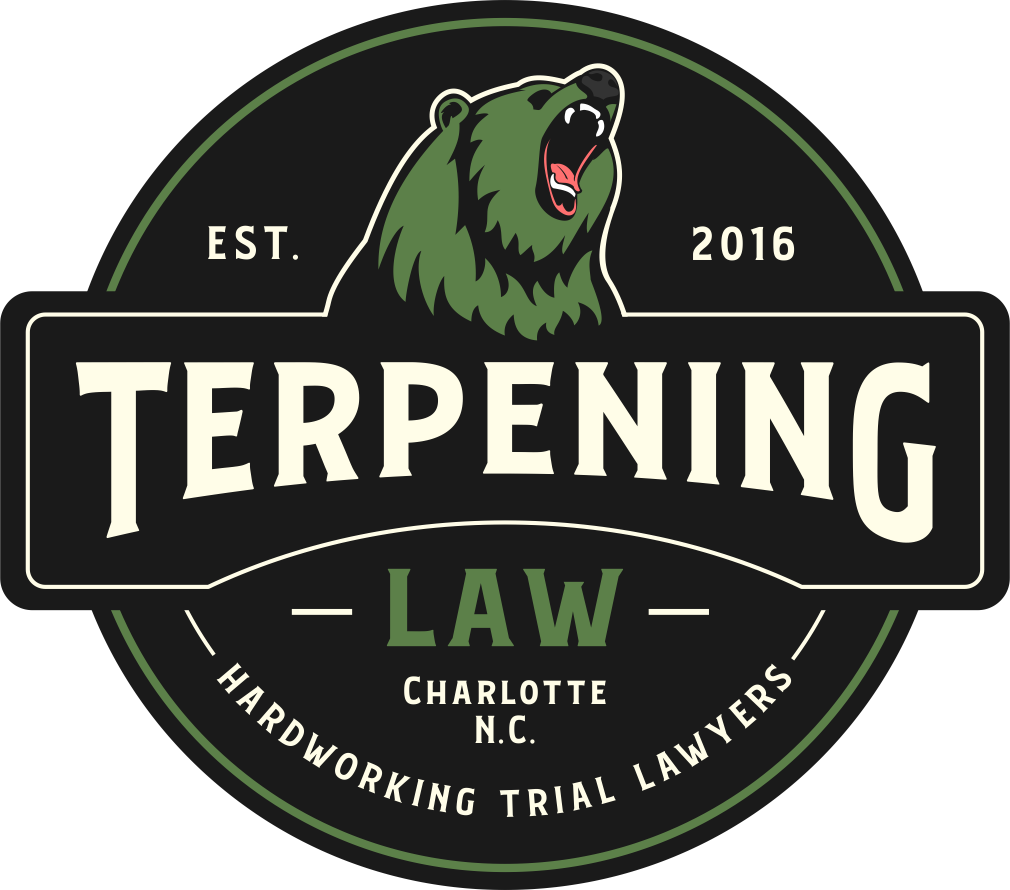 Will Terpening
Terpening Law PLLC
Charlotte, NC
(980) 265-1700
Terpening@TerpeningLaw.com